СВРСИСХОДНОСТ У ПЛАНИРАЊУ  ЈАВНИХ НАБАВКИ
1
Данијела бокан
Управа за јавне набавке
Помоћник директора
СУШТИНСКА КОНТРОЛА
2
Јавна набавка није сама себи циљ, већ начин да се до њега дође

Суштинска контрола јавне набавке није у томе да ли су испоштоване формалности и процедуре, већ:
Да ли је набавка заиста била потребна
Да ли је остварена њена сврха, да ли је правовремено и на адекватан начин задовољена потреба
ПЛАН НАБАВКИ
3
За исправну оцену сврсисходности, мора се посматрати читав циклус набавке, од планирања до извршења, односно примене набавке у пракси

Члан 51. ЗЈН/2012: 
Наручилац посебно, уз образложење, наводи разлоге и оправданост сваке појединачне набавке и начин на који је утврдио процењену вредност јавне набавке
ПЛАН НАБАВКИ
4
Правилник/2013 који детаљно уређује планирање прописује обавезне елементе плана набавки, при чему наручилац обавезно наводи:

Разлог и оправданост појединачне набавке – навођење реалних потреба наручиоца уз образложење, на основу којих је настала наведена потреба за конкретном набавком, одређеног обима и карактеристика
5
6
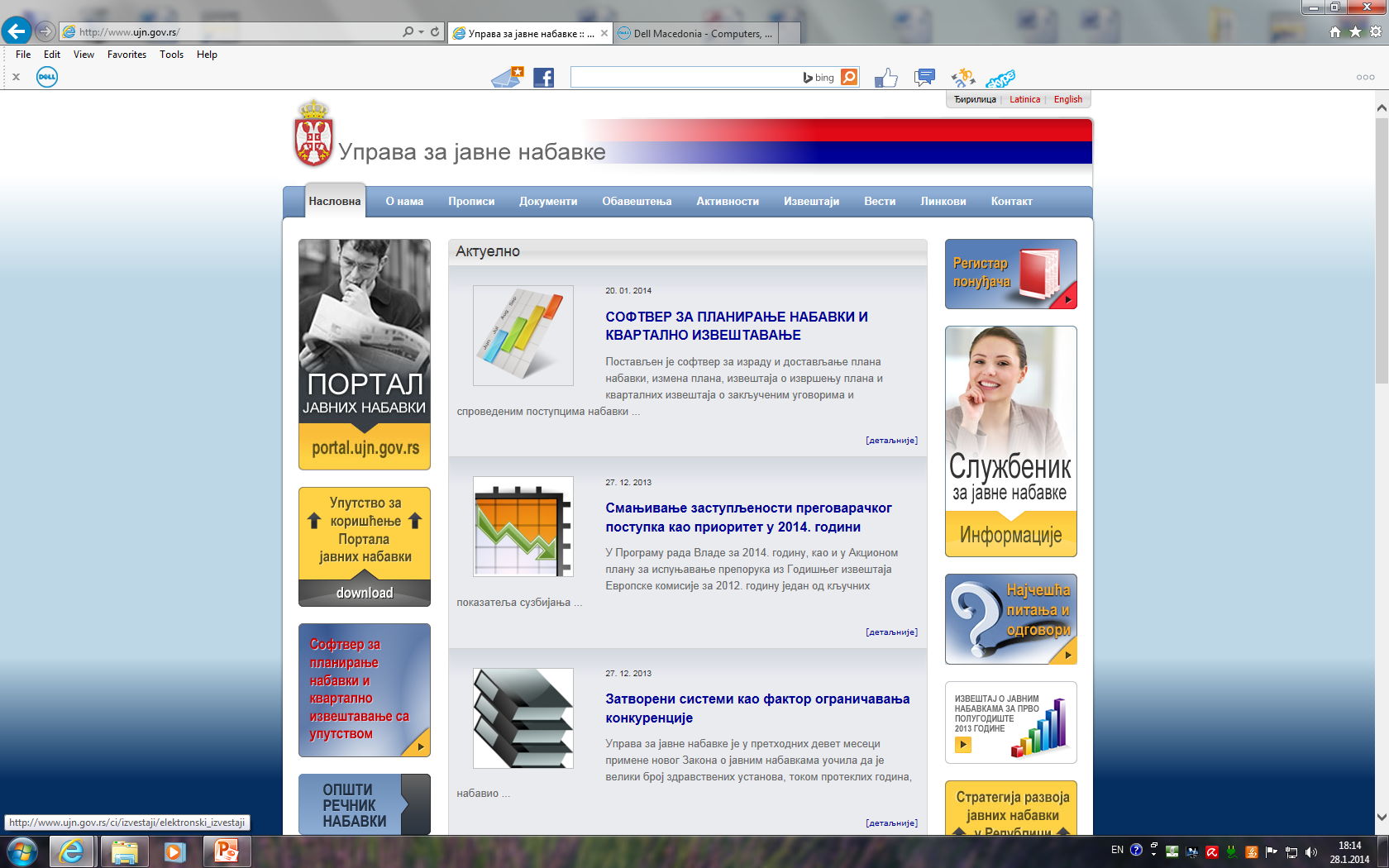 7
8
9
ИНТЕРНИ АКТ - ПЛАНИРАЊЕ
10
Интерним актом наручилац ближе уређује целокупан поступак јавне набавке, а нарочито: 

Начин планирања набавки – критеријуме, правила и начин одређивања предмета јавне набавке и процењене вредности, начин испитивања тржишта и одговорност за планирање
ИНТЕРНИ АКТ - КРИТЕРИЈУМИ
11
Приликом планирања, наручилац нарочито мора да узме у обзир критеријум:

Да ли је предмет набавке у функцији обављања делатности наручиоца и у складу са планираним циљевима
Да ли техничке спецификације и количине одговарају стварним потребама наручиоца
Да ли постоје друга могућа решења за задовољавање потреба
ИНТЕРНИ АКТ - ЦИЉЕВИ
12
Циљеви поступка јавне набавке:

Целисходност и оправданост – набавка одговарајућег квалитета и потребних количина за задовољавање стварних потреба наручиоца
Ефективност/успешност – степен до кога су постигнути постављени циљеви, као и однос између планираних и остварених ефеката одређене набавке
Благовремено и ефикасно спровођење поступка – несметано одвијање процеса рада наручиоца и благовремено задовољавање потреба осталих корисника
ИНТЕРНИ АКТ - КОНТРОЛА
13
Контрола јавних набавки обухвата контролу мера, радњи и аката наручиоца у поступку планирања, спровођења поступка и извршења уговора, а посебно:

Поступак планирања и целисходности планирања конкретне јавне набавке са становишта потреба и делатности наручиоца
ИНТЕРНИ АКТ – ИЗВРШЕЊЕ УГОВОРА
14
Наручилац посебно уређује овлашћења, одговорности и начин праћења извршења уговора о јавној набавци, а нарочито:

Критеријуме, правила и начин провере квантитета и квалитета испоручених добара, пружених услуга или изведених радова
МОДЕЛ ИНТЕРНОГ АКТА
15
Инструкције за планирање се израђују у складу са усвојеним планом развоја и садрже:

Методологију за утврђивање и исказивање потреба за предметима набавки
Критеријуме и мерила који су од значаја за одређивање редоследа приоритета набавки, оцену оправданости исказаних потреба  и процену вредности набавке
МОДЕЛ ИНТЕРНОГ АКТА
16
Поступак планирања организационе јединице почињу:

Утврђивањем стварних потреба за предметима набавки, које су неопходне за обављање редовних активности из делокруга и које су у складу са постављеним циљевим
Стварне потребе организационе јединице одређују у складу са критеријумима за планирање набавки
МОДЕЛ ИНТЕРНОГ АКТА
17
Проверу да ли су исказане потребе организационих јединица у складу са критеријумима за планирање набавки врши носилац планирања

Служба за контролу разматра:
Усклађеност пријављених потреба предмета набавки са стварним потребама наручиоца, а пре свега са стратешким приоритетима, усвојеним оперативним циљевима и одобреним пројектима и оцењује оправданост пријављених потреба
18
ХВАЛА НА ПАЖЊИ!